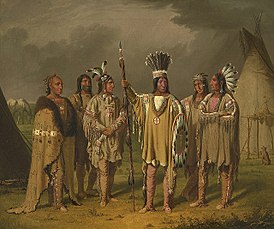 POMO TRIBE BY Nathan
This Photo by Unknown author is licensed under CC BY-SA.
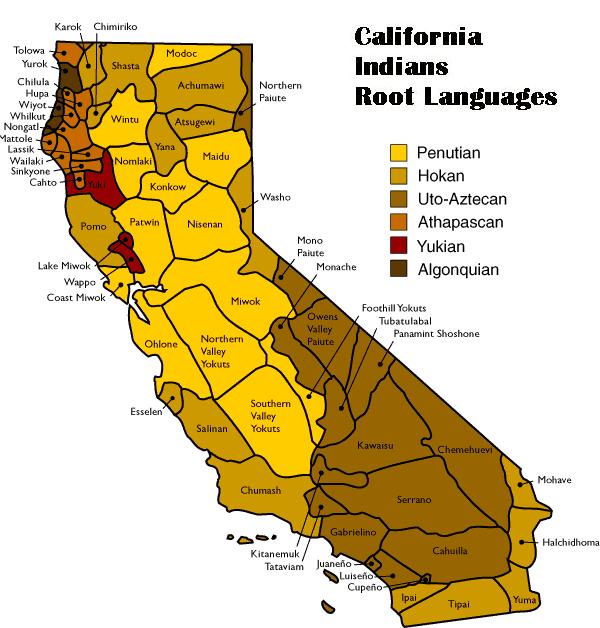 Location
The Pomo lived where it was mild. In their area there was mountains, valleys, rivers, and an ocean. In   the different areas there was different food.
This Photo by Unknown author is licensed under CC BY-SA.
Pomo's culture
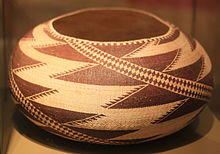 The Pomo culture is unique. They had dances called he and it took days to do . The Pomo made baskets very well. They loved songs. They used arrowheads to trade. They had prayer rocks to pray to. A shaman used herbs to heal the tribe.
This Photo by Unknown author is licensed under CC BY-SA.
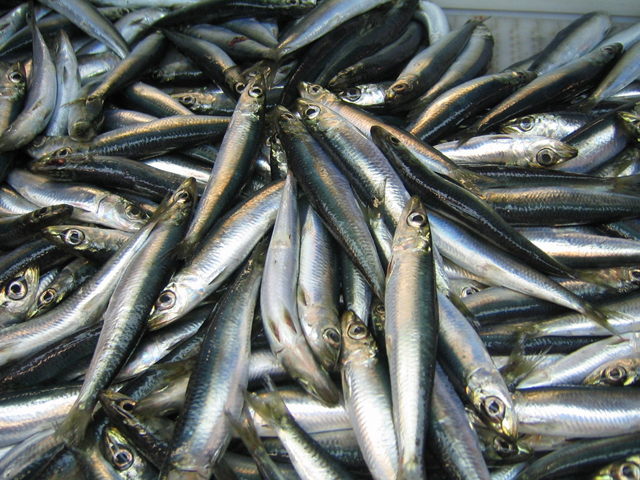 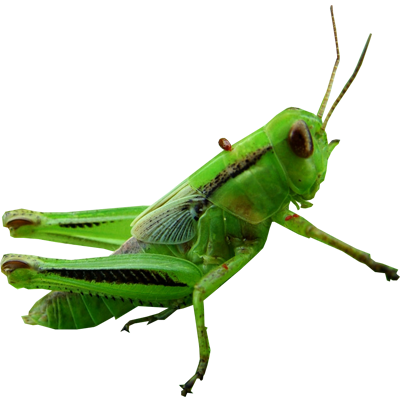 NATIVE AMERICANSFOODS POMOPomo ate caterpillars, acorns, and grasshoppers.  Pomo eat rabbits , elk , antelope , and some kinds of birds. They    also ate bass ,  fish , shellfish ,  seaweed , seals, , and sealions.
This Photo by Unknown author is licensed under CC BY-SA.
This Photo by Unknown author is licensed under CC BY-NC.
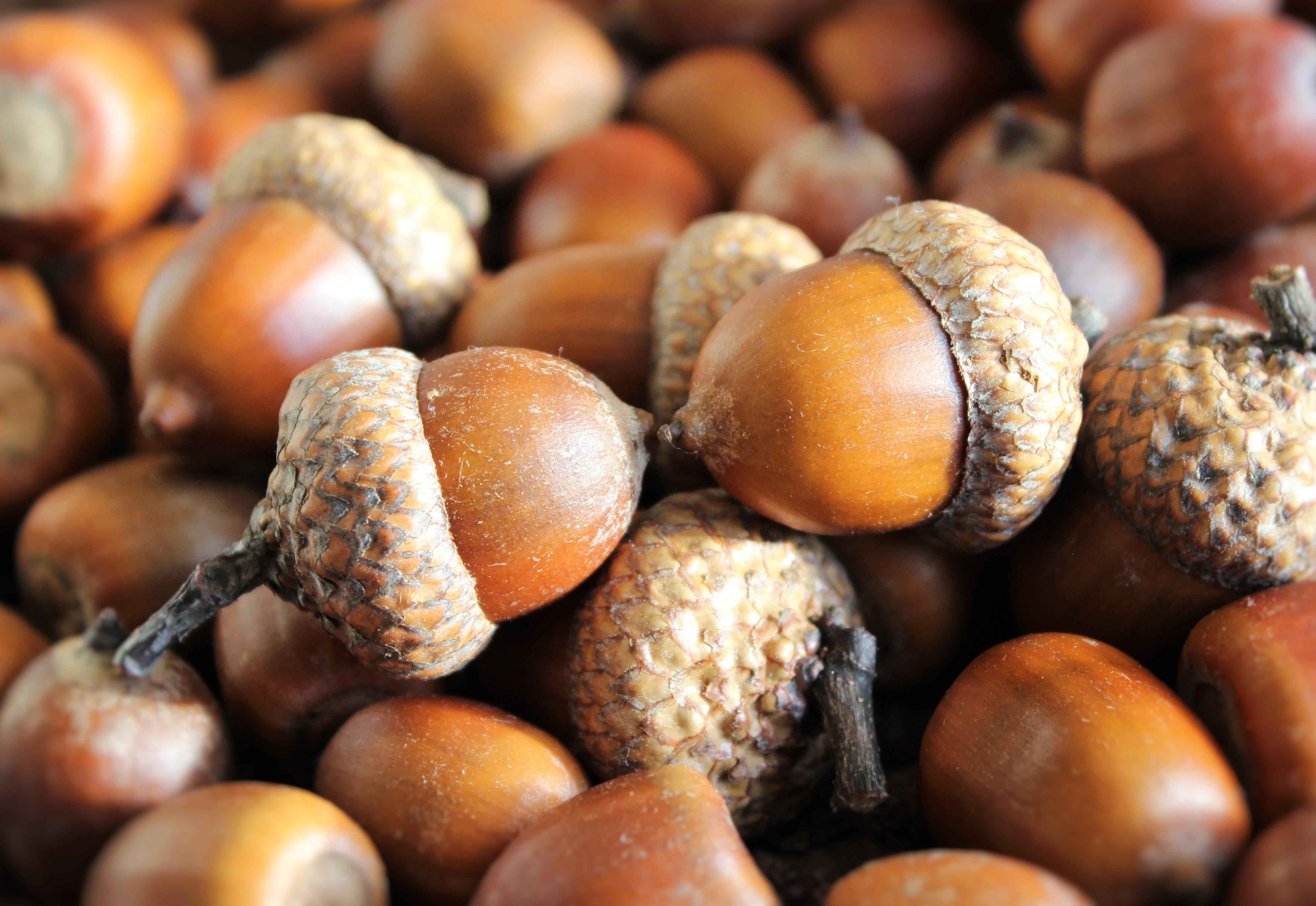 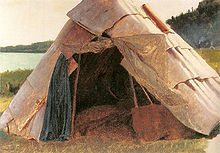 Pomo shelter
Click to add text
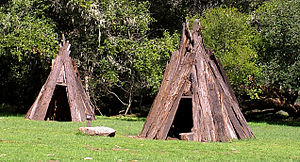 The Pomo's shelter is made from natural resources such as wood, bark, grass and plants.  Some are cone shape made out of bark .
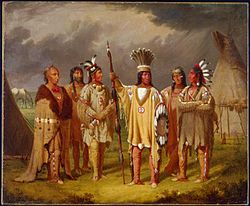 Pomo tribe
By Nathan Valadao